Character Discovery
EGR 111 – February 28, 2022
Dr. Adetoun Yeaman
[Speaker Notes: 1 Min: Situate in overall agenda for the class session:
1. Introduction and open question (Melissa): Why does character matter to an engineer? 
2. Activity: What kinds of character traits are most important for engineers? (We use sticky notes, compile a list and walk around the classroom) 
3. Debrief of themes (why each team thought their themes were important)
4. Presentation (Adetoun): 
Revisit allusions to character in EGR 111 and the vision of the whole engineer
What is character?
What are virtues? 
Examples of what students might see in the curriculum
Summary of the relevance of character and character education in engineering
5. Explanation of Take-home Reflections (Melissa):
A timeline of what your engineering trajectory could look like and where issues of character may come up/where different character traits might be relevant? 
One trait 
Exemplar 
One virtue/character trait you would like to develop/further develop during your undergraduate career]
The Whole Engineer?
Technical competence
[Speaker Notes: Today's world is a complex place, and our needs as a society are ever changing. We need sustainable solutions to humanity’s most pressing challenges.  
From what you all have identified, you have shown that an engineer, technical proficiency is not all there is to engineering, other pieces exist including admirable character traits.]
The Whole Engineer?
Culture
History
Character
Technical competence
Mindset
[Speaker Notes: Today's world is a complex place, and our needs as a society are ever changing. We need sustainable solutions to humanity’s most pressing challenges.  
From what you all have identified, you have shown that an engineer, technical proficiency is not all there is to engineering, other pieces exist including admirable character traits.]
Character is…
...the set of stable, deep, and enduring dispositions that define who we are and shape how we characteristically think, feel, and act.
Two kinds of moral character traits
Character
Virtues
Vices
Virtues…
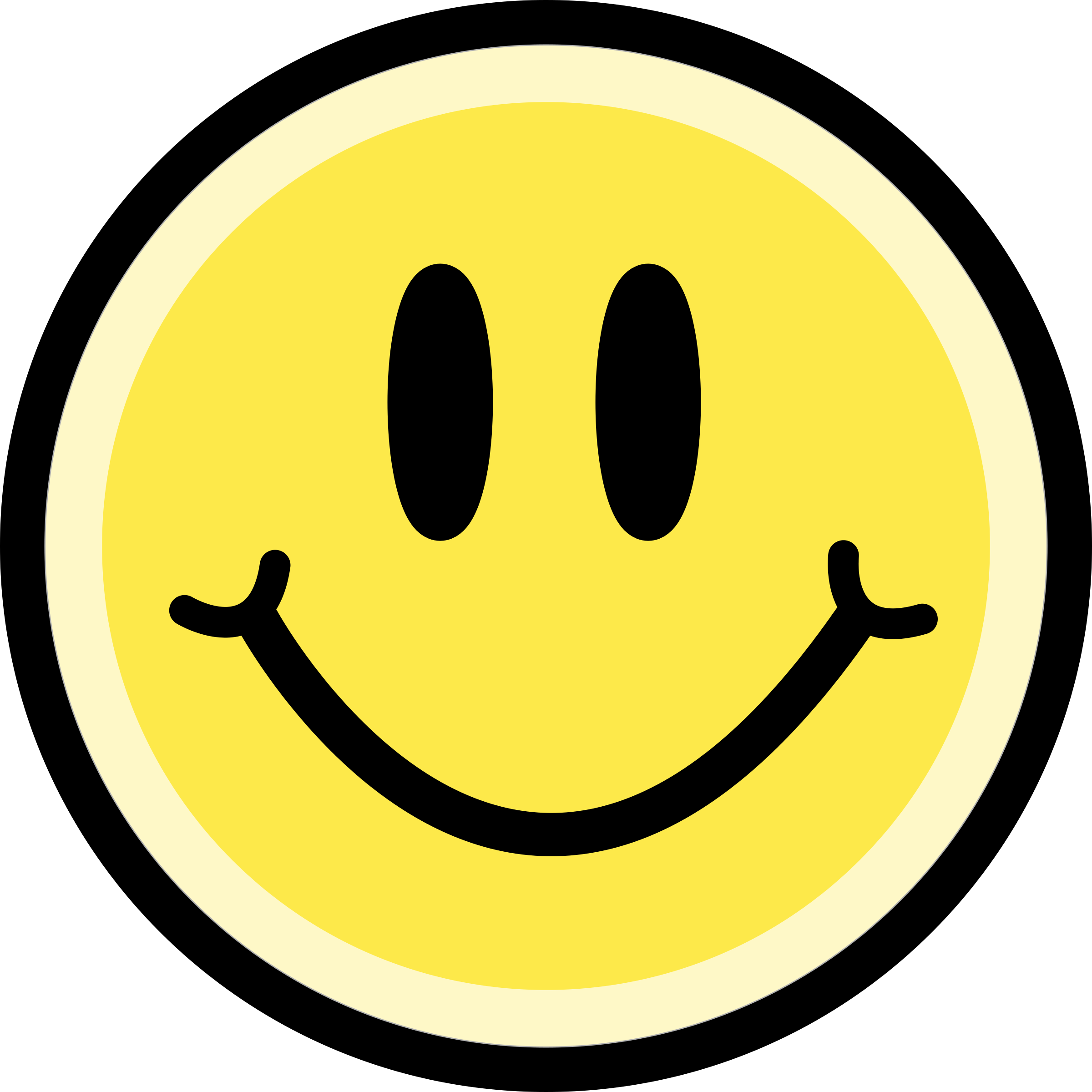 …are habits that dispose us to think, feel, or act ‘at the right times, about the right things, toward the right people, for the right end, and in the right way.’
This Photo by Unknown Author is licensed under CC BY-NC
Vices…
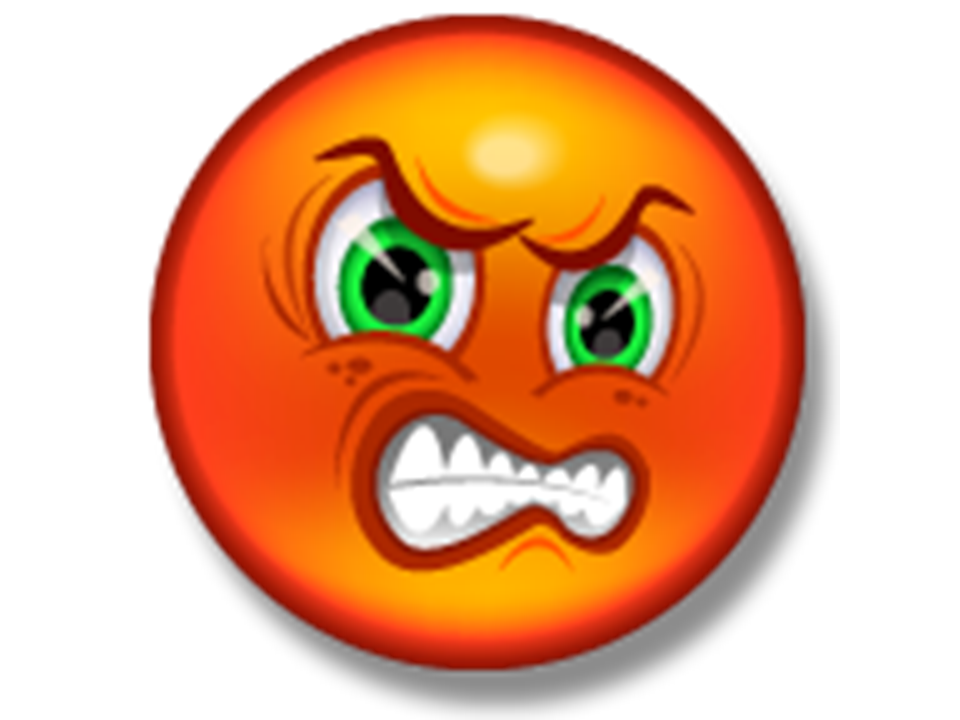 …are habits that dispose us to think, feel, or act at the wrong times, about the wrong things, toward the wrong people, for the wrong end, or in the wrong way.
This Photo by Unknown Author is licensed under CC BY-SA-NC
“The Golden Mean”
[Speaker Notes: By practicing virtues, people are likely to make the right choice when faced with ethical challenges. 

Character education offers us the language and tools to understand virtues in the context of practicing engineering

Character education supports deliberate practice of good character in engineering]
Examples of Virtues
Jubilee Centre for Character and Virtues
[Speaker Notes: Emboldened ones are reflected in our curriculum]
Throughout the curriculum
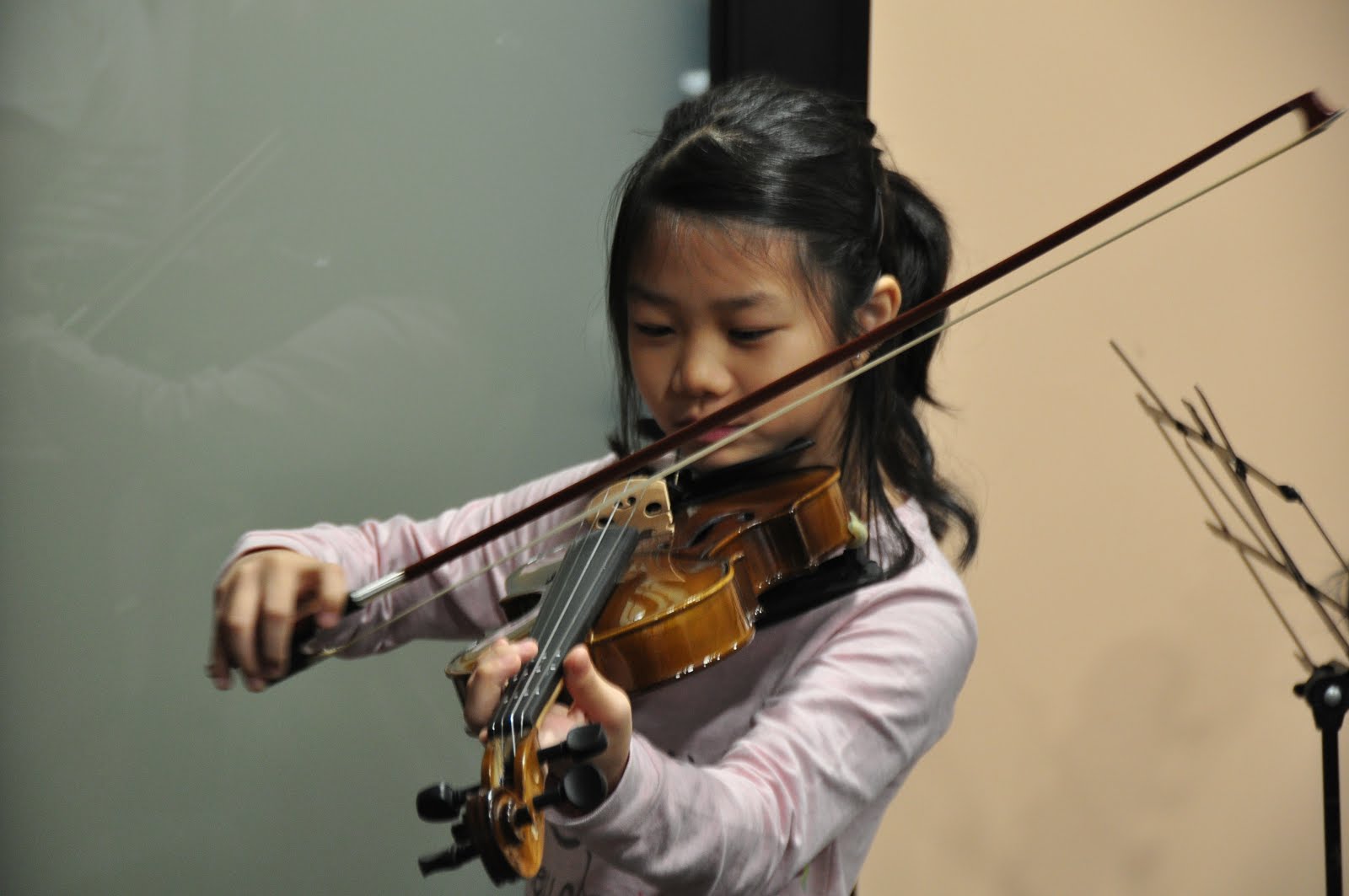 Different virtues
Practice and hands-on learning
Role models


Building habit
This Photo by Unknown Author is licensed under CC BY-SA-NC
[Speaker Notes: Students are given a preview that through their four-year program they will have other opportunities to learn about/reflect on different character virtues; engage with these virtues through activities that help them directly practice different character traits and hands-on learning experiences that indirectly support those virtues (e.g. working on team projects.); engage with role models such as guest speakers that support them in seeing how character plays out in the professional world. This closing section also emphasizes that empathy is about building habit.]